Szerbia talajai
Szerbia talajai
Talaj: a földkéreg legfelső laza rétege, mely a növények termőhelyéül szolgál
Anyakőzet: ebből képződik különböző fizikai és vegyi hatásokra a talaj, alapvetően meghatározza annak tulajdonságait
Szerbia talajai
Csernozjom (feketeföld): 
Legtermékenyebb
Magas humusztartalom
Vajdaság nagy része
Stig
Braničevo
Mačva
Füves vegetáció – mára művelés alatt
Búza, napraforgó, cukorrépa, kukorica
Csernozjom
Szerbia talajai
Szurokföld (smonica):
agyagos, tömör, fekete színű, gazdag humuszban
nedves állapotban rendkívül ragadós, hosszú szárazságban repedezik
kapásnövények, takarmánynövények, szilva 
Šumadija, Mačva, Timok, Nagy-Morava-, Déli-Morava völgyében
Szerbia talajai
Barna erdőtalaj
Közepes termőképességű 
Fő összetevői: homok, agyag, humusz, vas
Sok vas – vöröses színű
Több humusz: barnás szín
Szántóföldi növények, gyümölcs, szőlő
Pannon-medence déli peremvidéke, alacsonyabb hegyek, dombvidékek, Déli-Morava medencéiben
Barna erdőtalaj
Szerbia talajai
Öntéstalajok:
Alluviális lapályokon – folyóvölgyekben
Termékeny talaj
Folyami hordalék, iszap, homok, kavics
Tápanyagokban gazdag
Könnyen művelhető
Szerbia talajai
Podzol:
Alacsony termőképesség
Hegyvidékeken, 900m felett – esős, hűvös éghajlat, tűlevelű erdők
Vörösföld (terra rossa):
Mészkővidékeken
Elszigetelt, kis területeken
Stari Vlah és Raška-vidéke
Podzol, vörösföld
Szerbia talajai
Szikes talajok:
Magas talajvíz – jelentős párolgás – sók kicsapódása
Alacsony termőképesség
Bácska és Bánát bizonyos területei
Váztalajok:
Vékony, kezdetleges talajréteg
Talajképződés biológiai feltételei kis mértékben adottak
Szerbia hegyvidéki részei
Váztalaj
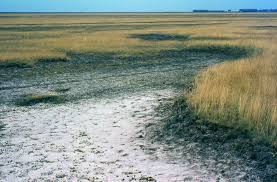 Szikes talaj